Robert Schuman Centre for Advanced Studies
Power industry: From Regulation to Market… & back to Regulation
Yannick Perez* & Jean-Michel Glachant**

*CentraleSupélec, & Université Paris-Sud
yannick.perez@u-psud.fr 

**Florence School of Regulation
Jean-michel.glachant@eui.eu
Energy Regulation Training – Indian Ocean,  6-8 February 2017
Outline
Electricity Industry: structures & restructuring

Regulation
Outline
Electricity Industry structures & restructuring

Regulation
Part 1: Electricity industry restructuring
Power sector organization models

From traditional regulation to liberalization?
Various power sector organization models
Model 3
Wholesale
competition
Model 1
Monopoly
Model 2
Single buyer
Model 4
Retail
competition
Sector can become like any other commodity industry
But:
 More complexity, regulation, IT infrastructure, etc
 More structural changes required to go to
5
4 Power sector organization models
Four representative models (*)
abstractions, do not describe particular systems
intermediate cases & variations are possible

Correspond to various structures with varying degrees of monopoly, competition & choice 

Public or private ownership is ignored
Model 1: monopoly at all levels
Model 2: purchasing agency
Model 3: wholesale competition
Model 4: wholesale & retail competition
(*) From “Competition & choice in electricity”, S. Hunt & G. Shuttleworth, John Wiley, 1996
6
Model 1: Monopoly (1 or many countries)
Generation
Generation
Transmission
Transmission
Distribution/Retail
Distribution/Retail
Consumers
Consumers
7
Model 1: MonopolyDescription
Full vertical integration
Some distribution companies may be unbundled
Central planning of generation & network
Cost-of-service remuneration of each vertically integrated utility  regulated tariffs
Wholesale transactions
between vertically integrated utilities 
between a distributor & a vertically integrated utility
	with wheeling transmission charges
Limited incentive regulation is possible
Social policy obligations
8
Model 1: Monopolyfeatures
Most risks are passed to consumers
mistakes in investment, demand forecast, technological obsolescence, etc. 
Abuse of social policy obligations (utility as tax collector)
indigenous fuels, fuel diversity, nuclear moratoria, electricity discounts, local taxes, etc.
Or “popular” opposite: low price, low quality, shortage = low equilibrium
Regulatory lag & “prudent expenditures”
adequate rate of return to investors
Pressure from cheap potential new entrants
9
Model 2: Purchasing agency (single buyer)
IPP
IPP
IPP
IPP
IPP
Own
generation
Single buyer
Single buyer
Distribution/Retailer
Distribution/Retailer
Distribution/Retailer
Distribution/Retailer
Consumer
Consumer
Consumer
Consumer
10
Model 2: Purchasing agencyDescription (1)
Less vertical integration than model 1
Independent Power Producers (IPPs) compete (or collude) to sell to the single purchasing agency
competition (e.g. bids) in construction, operation & negotiation of contracts (PPAs) with the single buyer
mandatory purchase at “avoided cost” (questionable)
Purchasing agency (= Public Policy) is responsible for generation adequacy
Limited economic incentives in “LT credible” PPA contracts
availability payments, indexation of variable costs
11
Model 2: Purchasing agencyDescription (2)
Cost-of-service, PPA contracts & social policy obligations  regulated tariff
Wholesale transactions: as in model 1. IPPs do not have retail access
Purchasing agency (via consumers’ tariffs) puts the generators’ risk in the PPA contracts
Independence of the purchasing agency becomes a critical issue (economic dispatch & political friendliness: US/ Chinese case)
12
Model 2: Purchasing agencyComments
Some competition on the generation side, while the purchasing agency keeps centralized strategic control
Typical drawbacks of centralized planning
Risk of IPPs is passed to consumers  lower capital costs & easier to raise capital
Exquisite control of PPA contracts is needed (corruption)
13
Model 3: Wholesale competition
Generator
Generator
Generator
Wholesale market
Distribution/Retail
Distribution/Retail
Consumer
Consumer
14
Model 3: Wholesale competitionDescription (1)
Free transactions between distributors & generators, thus sharing risks
Distributors (now multiple purchasing agencies) maintain a monopoly over final consumers  regulated tariffs
Social policy obligations must be charged via regulated tariffs
No central planning of generation, free entry 
Generation stranded costs & benefits appear
15
Model 3: Wholesale competitionDescription (2)
Trading arrangements
open access & ancillary services  system operator
organized markets (spot, derivatives)  market operator (not a single buyer, but an “auctioneer”)
bilateral wholesale contracts Generator/Supplier
IPPs may choose between bilateral contracts & the spot market
regulated network access charges
16
Model 3: Wholesale competitionComments
IPPs may / may not be vertically integrated with distributors (risk of self dealing)
Issues of “market power” are now relevant
Long term “security of supply” is in principle left to the market
Strong incentive to efficiency in generation if real competition in wholesale market
Pressure may come from consumers to go to retail competition
17
4: Both Retail & Wholesale competition
Generator
Generator
Generator
Power Exchange
Wholesale
market
Supplier
Distributor/Retailer
Supplier
Distributor/Retailer
Retail
market
Qualified
consumer
Captive
consumer
Qualified
consumer
Captive
consumer
18
Model 4: Both Wholesale & Retail competition. basics
All customers have access to competing generators either directly or through their choice of retailer  regulated tariffs only as a back-up option
Social policy obligations only via access tariffs
Complete separation of generation & retailing from the networks (transmission & distribution)
19
Model 4: Both Retail & Wholesale competition. More features
The “spot” market Day Ahead becomes essential
Metering consumers becomes a major problem
Generation “stranded costs” & benefits appear 
“gradual eligibility” of consumers may help
“vesting contracts” may help
“levies” via access charges may help
Issues of market power are again relevant
Long term security of supply is in principle left to the market
Strong incentive to efficiency in generation if real competition
20
Part 2: Regulation & Liberalization
Power sector organization models

Traditional regulation vs “Liberalization”
30 years old drivers for energy liberalisation(= Western World before Donald Trump)
Rethinking & re-inventing government (‘80’s)
[Reagan, Thatcher, Delors….]
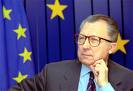 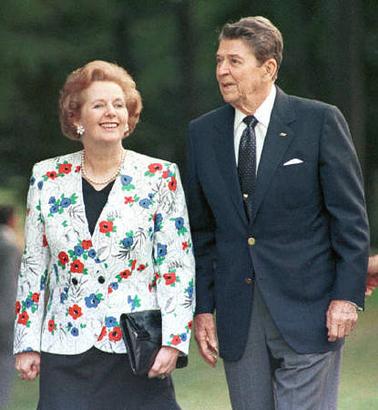 Why not for public services & utilties?
Telecom, airports, railroads
Gas & electricity
Traditional regulation Basic features
Monopolistic geographic franchises
Pervasive public ownership of power utilities
Legal planning & supply obligations
Vertical integration of activities
Centralized economic dispatch
Regulated retail prices based on cost-of-service
Voluntary coordination transactions of limited importance among utilities
23
The New Liberal frameWhy? (1)
Competition is possible in generation 
(wholesale market is feasible) 
Enhanced transmission network capacity  larger relevant markets  no economies of scale in generation
New generation technologies (CCGT)  smaller size, shorter installation time, reduced environmental impact  long-term marginal costs smaller than average generation costs  good perspectives with new capacity (in theory)
24
Changes in fossil fuel generation technology (1)
60’s - 80’s
typical capacity of coal-fired & nuclear units: 600 to 1000 MW
long construction time: 6 to 10 years
decisions on generation expansion were taken long before the capacity was needed
very large investments and frequent cost overruns
 only large, vertically integrated utilities under cost-of-service remuneration were able to make the necessary investments
25
Changes in fossil fuel generation technology (2)
90’s - 00’s (Dash for gas with “CCGT” technology)
optimal plant capacity may be less than 300 MW
construction time may be less than 2 years
much smaller investment per installed kW than other base-load technologies
wide availability of natural gas
lower environmental impact / regulatory uncertainty
 investment decisions can be made by smaller & more numerous agents
26
The new liberal frameWhy? (2)
Competition is possible in supply & in retail market (smart meters & smart  phones >> smart Apps & platforms) 
Technological advances in metering, communications & information processing  facilitate multiplicity & variety of commercial transactions (alternative aggregation via Apps) 
Favorable economic climate 
Global trend opens financing towards innovation & liberalization; cost of HighTech makes it cheap
27
The new liberal frameWhy? (3)
Shortcomings of the traditional model
Illimited governmental intervention
Conflictive role of Government as owner & as regulator & as consumers advocate
“Administrative” management (in general)
Lack of investment because state lacks financing capacity (in some countries)
28
The new liberal frameWhy? (4)
Additional issues
Reduce final prices (richer countries) & better align prices with costs (less rich ones)
Stimulate retail and demand-side activities
Market-driven retirement of old, dirty & costly generating plants
Competition for competition’s sake (keep it open: implicit competition)
29
The new “liberal” regulation Basic features
Unbundling of activities
generation & retailing are open to competition
transmission & distribution remain regulated
diverse alternatives with system & market operation 
End consumer can choose supplier
Wholesale market: organized &/or bilateral
Diverse contracts (physical, financial) to hedge the risk
Operation & investment planning is no longer a centralized activity
Independent regulator
30
The new “liberal” regulation Basics
Liberalization
of the wholesale market
of the retail market
Restructuring
unbundling of vertically integrated activities
action (if needed) on horizontal concentration
Privatization
The need for transition measures
31
[Speaker Notes: In addition:
(part of liberalization) Free entry into generation, trading & retailing to promote competition
Reform regulation of residual monopoly segments
Develop efficient transmission network governance & regulatory arrangements to support competitive energy markets]
Outline
Electricity Industry restructuring

Regulation
Part 2: Regulation
Regulation of markets in general
Competition and competition policy
Regulation in energy network services 
Who regulates: the regulatory institution
Part 2: Regulation
Regulation of markets in general
Competition and competition policy
Regulation in energy network services 
Who regulates: the regulatory institution
Why should economic activities be regulated?
A frame of rules is necessary to the working of markets
Contract law
Technical standards, interoperability
Urban design, planning
Health, worker safety, consumer protection
Protection of savers: financial regulation
International trade
Various levels: local, national, European, world
Regulation has to be constantly adapted
35
1. Regulation in general
Regulation has to be constantly adapted to changing conditions
Regulation 
is not a goal in itself
is not an ideology
is an instrument and should be kept as light as possible
De-regulation is a priority whenever conditions allow it
36
Part 2: Regulation
Regulation of markets in general
Competition and competition policy
Regulation in energy network services 
Who regulates: the regulatory institution
2. Competition
liberal rule in a rich economy is competition, for
efficiency 
prices are higher under monopoly than in competition (static analysis)
competitive pressure induces cost cutting and search for efficiency (dynamic analysis: efficient companies have higher margins)
competition induces innovation (dynamic analysis: new products & processes allow higher margins for some time)
Liberalism: freedom of enterprise, freedom of choice
38
2. Competition policy
competition doesn’t happen spontaneously; needs policy 
competition policy removes the obstacles:
Abuses of dominant position
Cartels (hence the name: antitrust)
Growth through mergers & acquisitions
antitrust was developed in the US since 1890, has been one strong point of European development since 1958
removal of barriers and creation of a single market in the European area is a strong competition policy in itself
39
Part 2: Regulation
Regulation of markets in general
Competition and competition policy
Regulation in energy network services 
Who regulates: the regulatory institution
3.  Why should energy services be regulated?
Energy networks are a clear case of natural monopoly
Activities different from network services may be organised in competition, but this does not happen easily, so a special competition policy has to be organised
Energy is a primary need and should be guaranteed to all citizens (public service)
Energy is essential to the economic system (strategic resource)
41
3.a.  regulation in energy services: networks
characters of a “natural monopoly”: 
decreasing average cost 
implying that having one producer is socially more efficient than have many
for the relevant amount of demand
networks are “essential facilities”, i.e. infrastructures which
are necessary to competitors for providing services to their customers, 
cannot be replicated economically (or not at all)
42
3. b. activities in competition
Activities being not “network services”: 
Gas exploration, production
Electricity generation
Commercial activities
… can be organised in competition
but this does not happen easily, so a special competition policy has to be organised
Special difficulty: the transition from a formerly monopolistic setting
43
3. b. from monopoly to competition
open access to networks is necessary to energy commercial companies (Third Party Access, TPA)
network companies must grant access to all commercial companies at fair conditions and prices
this requires some sort of regulation
explicit, public regulation, or
self-regulation with negotiated conditions
European preference for public regulation
44
3. b. the vertically integrated company
the vertically integrated company is the historical model in energy network services
there is a conflict of interest in managing a network and an energy business at the same time:
Possible cross subsidy in tariff setting
Possible discrimination in access
Possible distortions in development of network
European preference for separation of activities (unbundling)
45
3. b. types of unbundling
Unbundling forms:
Accounting – Managerial – Legal - Ownership
In favour of ownership unbundling: 
the only way to have effective unbundling
allows lighter regulation
where public ownership is popular, provides a way out
Against:
economies of scale (e.g. in buying gas, building infrastructures)
shareholders rights against forced breakup of enterprise
defence against foreign, non-European acquisitions
protection of know-how
46
3. b. retail competition
competition at the wholesale level is undisputed 
EU choice of extending free choice and competition to the retail level 
It was possible to choose a different model: a Single Buyer to buy wholesale and supply small consumers
retail competition does not work immediately, the switching rate grows slowly
regulators maintain reference tariffs during the transition and invest in information, consumer education
47
3. c. public service
Energy is a primary need and should be guaranteed to all citizens (public service)
Public service obligations are usually imposed upon:
Network companies: 
connection 
quality of service (interruptions, voltage, gas pressure)
metering (accuracy, frequency of reading)
information, complaints
Energy companies:
Billing (frequency)
treatment of people in need
information, complaints
48
3. d. strategic resource
Energy is essential to the economic system 
A balanced mix of primary energy sources (and of fuels) for security of supply 
Traditionally a competence of national governments; presently a mix of European institutions, national governments, regulators
Public service and national strategies have been used as arguments for public ownership of energy companies or for protection of “national champions”
49
Part 2: Regulation
Regulation of markets in general
Competition and competition policy
Regulation in energy network services 
Who regulates: the regulatory institution
4.  Who regulates? The regulatory institution
A specialised, technical body with tasks:
Consultative
Proposal
Normative, executive:
set access rules
set network and other tariffs
licensing & authorization of facilities
quality supervision & control
supervision of competitive behavior (with antitrust authority)
Operative
request of information, inspection
sanction
Arbitration and conflict resolution
51
4.  Is a regulator necessary?
a competition policy and some self regulation may be enough in very rare and very favorable case 
the Competition Authority could:
prevent and repress abuse of dominant position by the network (system) operators
ensure competition in the commercial activities
technical regulation could be left to the companies themselves
52
4.  Is a regulator necessary?
in fact this is very rarely a good solution since:
technical regulation can be biased
the Competition Authority intervenes only ex-post and has trouble in gathering evidence of violations
high technical contents requires a specialised institution
The choice in favour of having a regulator prevails
4. Is regulation temporary?
Will the need for regulation decrease after the first phase of liberalisation: will regulators be unemployed after a transition period?    
Anyway some regulation is required both for the networks (natural monopolies) and for the competitive markets (like in the case of financial markets)   
54
4.  Is a regulator necessary?
the future function of regulators depends on:
the degree of effective competition (structural evolution)
the growth of self regulation in network companies, market operators
effective antitrust action
technical change
AND THE SOCIAL GOALS: Universal Access to Energy ; COP21 & 2050 compatible Decarbonization
4. An independent institution
In a liberal setting the regulator should be independent with respect to the regulated companies
And also with respect to Goverment? Not quite
Yet there are reasons in favour of  independence
a clear and stable framework is a condition for private investment
Government is subject to pressure and inclined to compromise
Government protects national companies, specially when is owner 
general “advantage of tying one’s hands” (as in the case of the central bank)
56
4. Legitimacy
Issue of democratic legitimacy: a risk of technocracy?
Legitimacy does not depend only on popular election!
Legitimacy of an independent institution is based on:
Legal basis, precisely defiined mandate
Appointment procedure, to assure competence, ethical standard
Incompatibilities, to avoid conflict of interest
Transparent decisions, predictable procedures
Consultation of interested parties
Accountability to Parliament (better than to Government)
Financial provisions
Judicial review
57
End!